9th EBL NBO Officers’ Seminar
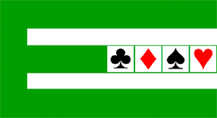 Teaching bridge
to
young people in Greece
By Vassilis Virvidakis
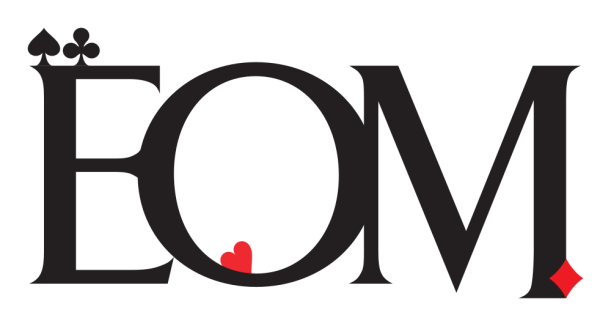 2018 - BELFAST
1
European Bridge League
9th EBL NBO Officers’ Seminar
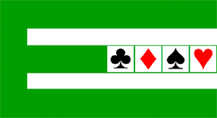 First steps (1965-1971)
1965 – Founding of HBF
1967 – First Appearance of Greek Open National Team (26th European Championship, Dublin)
1969 – First Appearance of Greek Women Team (27th European Championship, Oslo)   
1971 – European Games in Zappeion
2018 - BELFAST
2
European Bridge League
9th EBL NBO Officers’ Seminar
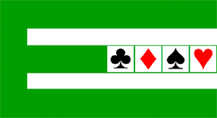 Growing up (1972-1986)
1972 – ΕΛΠΑ (Greek Touring and Car Club)  – First club for young people (U35)
1974 – First appearance of Greek Junior Team 19/20 (4th European Junior Championship, Copenhagen)
1978, 1980, 1984, 1986 Greece participates in European Junior Championships
2018 - BELFAST
3
European Bridge League
9th EBL NBO Officers’ Seminar
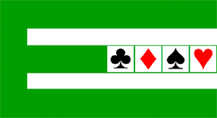 Golden Period (1987-1989)
1987-1988 Program for Juniors
1987 Golden Medal in 11th ECC Junior Pairs Kapayiannidis-Liarakos, Valkenburg 
1988 Junior Team 5th in 11th European Junior Championship, Plovdiv
1988 Open Team 5th in 8th Olympiad, Venice
1989 Women Team 3rd, Open Team 4th in 12th European Community Bridge Championships, Oostende
2018 - BELFAST
4
European Bridge League
9th EBL NBO Officers’ Seminar
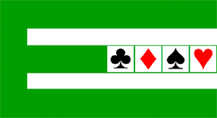 Stagnation (1990-2015) and 
Explosion (2015-2017)
1992, 1994, 1996, 1998, 2002, 2004, 2005, 2007, 2009, 2011, 2015, 2017 Greece participates in European Junior Championships
2017 Silver medal for a Greek team in 8th European Open Championship (Montecatini)
2017 First Appearance of Greek Kids Team (U16) 9/16 (2nd European Kids Championship, Samorin)
2018 - BELFAST
5
European Bridge League
9th EBL NBO Officers’ Seminar
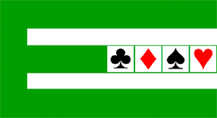 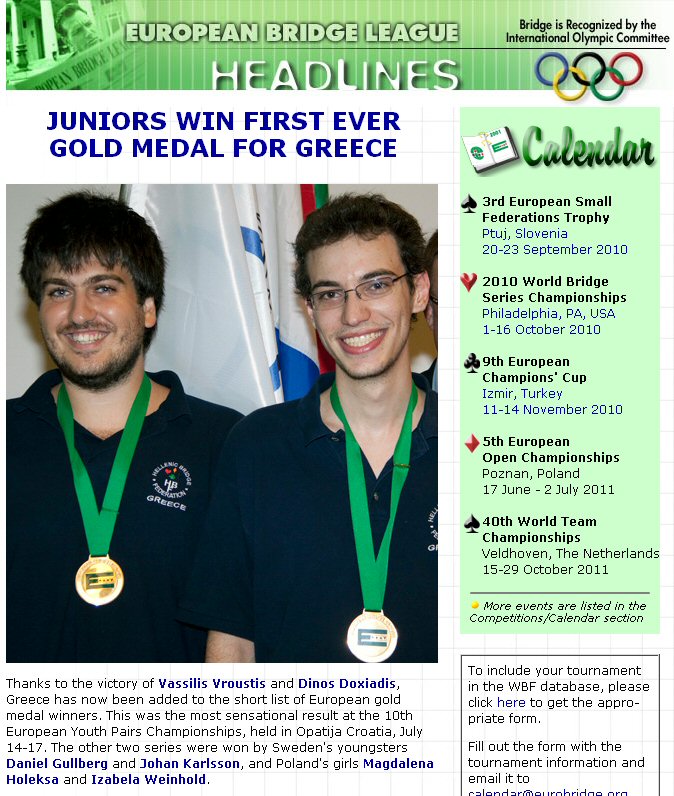 European
Pairs U26 Championship 2010 Opatija
Winners
Vroustis-Doxiadis
2018 - BELFAST
6
European Bridge League
9th EBL NBO Officers’ Seminar
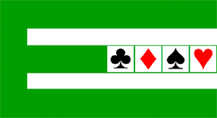 Teaching Kids History
Individual efforts at Varvakios School and some provincial schools as well as at NTUA (twice)
HBF assigned (5/2008) the adaptation - translation of the French version (Source WBF) of the mini bridge method in Greek. The complete method was delivered to HBF (25 lessons, containing 3 text files per teacher and 3 per student, in 12/2008)
Spring of 2009: four boys and two girls were the first kids who followed mini bridge courses
2018 - BELFAST
7
European Bridge League
9th EBL NBO Officers’ Seminar
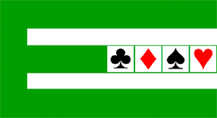 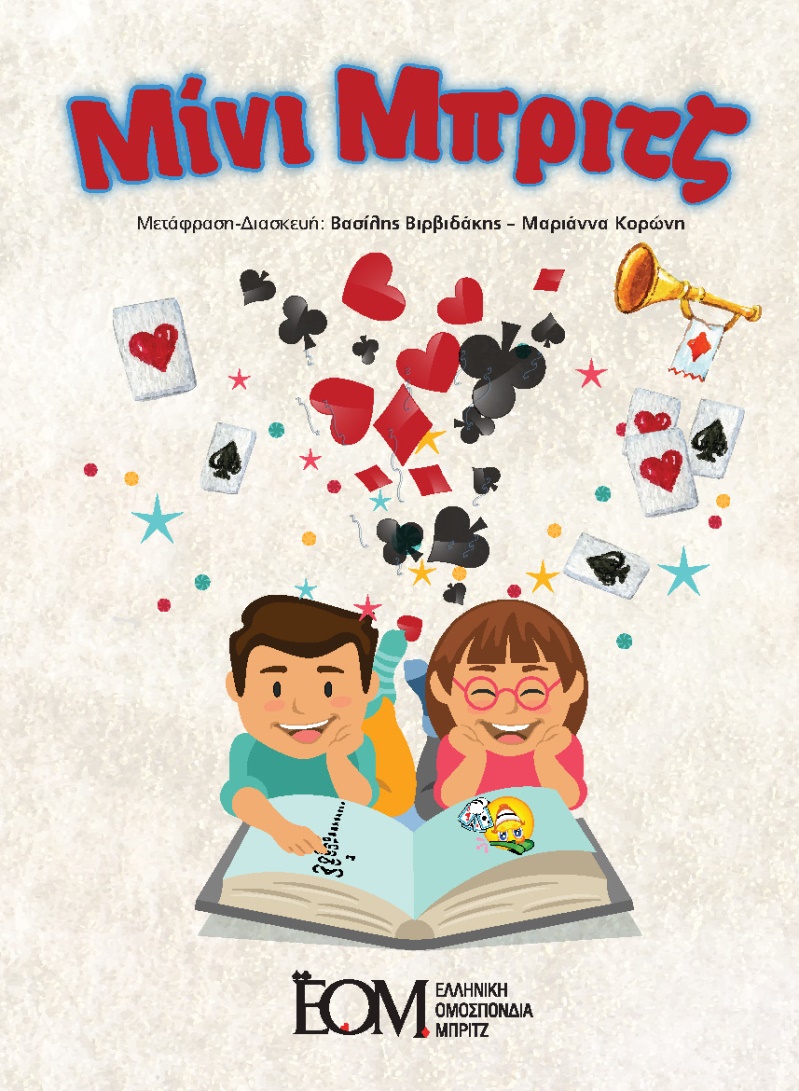 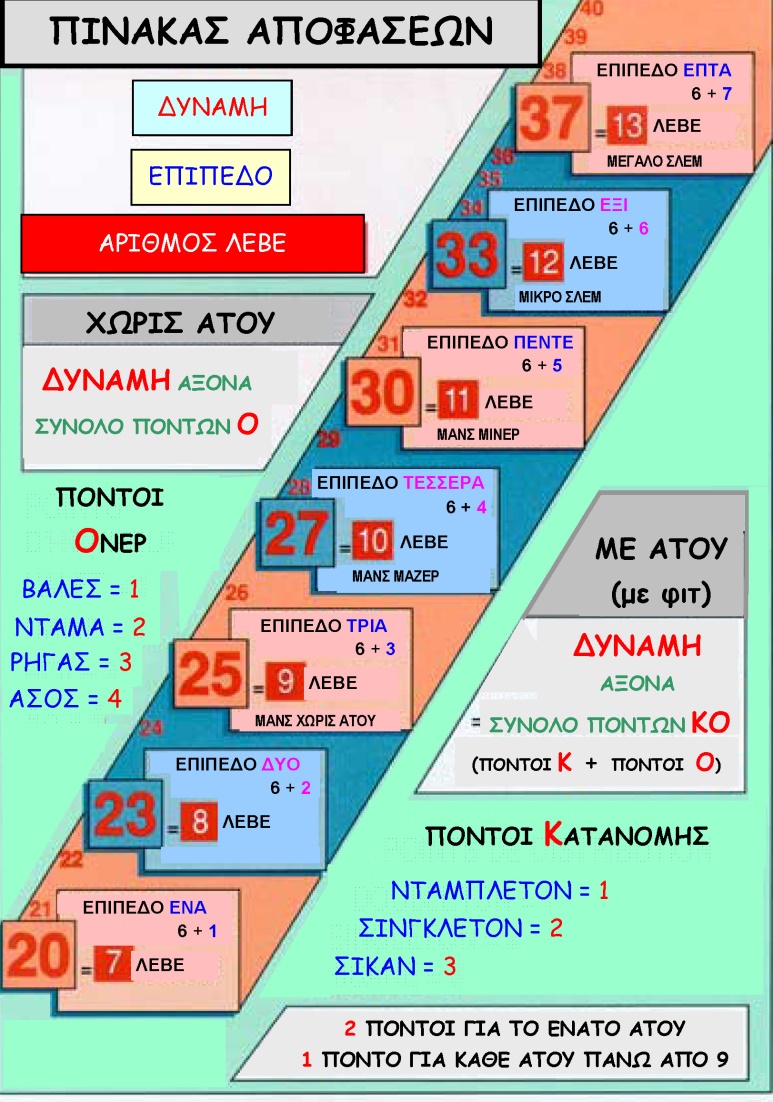 2018 - BELFAST
8
European Bridge League
9th EBL NBO Officers’ Seminar
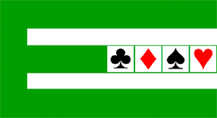 Kids Program (2014)2015-2019
Athens
September 2015. Group of 8 kids learning mini bridge. Saturday lessons in a club (their parents are bridge players)
September 2016. The kids pass from mini bridge to Audrey Grant (official method of HBF for adults)
2016. Permission given to introduce bridge in elementary schools
January 2017. The Municipality of Athens, within Open Schools Activities, invited HBF to teach mini bridge to about 50-60 kids (10-11 years old) in ten elementary schools (multicultural composition)
2017. Permission renewed and expanded to high schools 
October 2017.  Two elementary schools  (20 kids) join the Open Schools program
2018 - BELFAST
9
European Bridge League
9th EBL NBO Officers’ Seminar
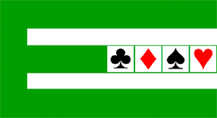 Useful Documents
Ministry of Education Permission
Letter to School Director
Letter to Parents Association
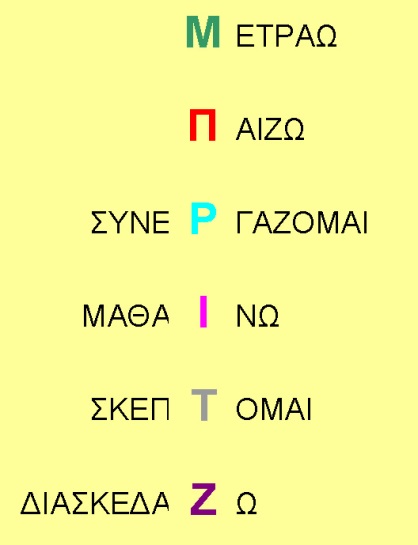 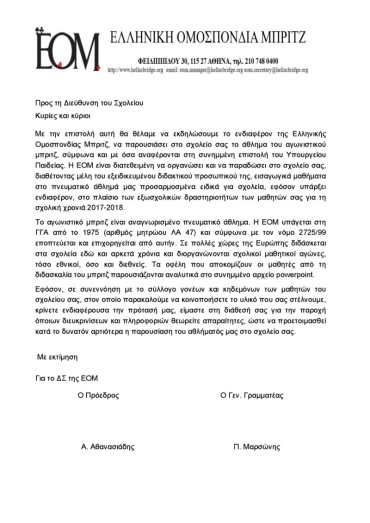 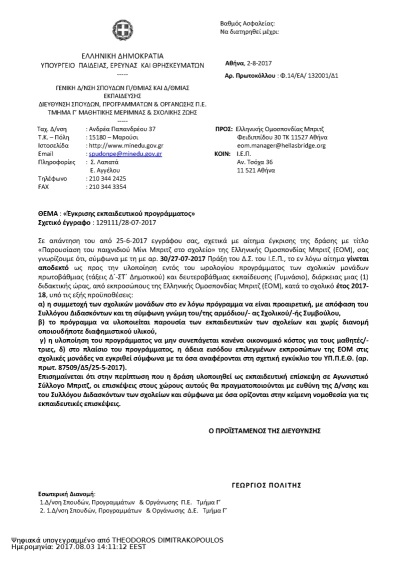 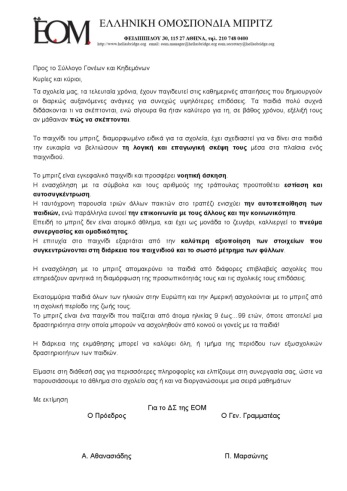 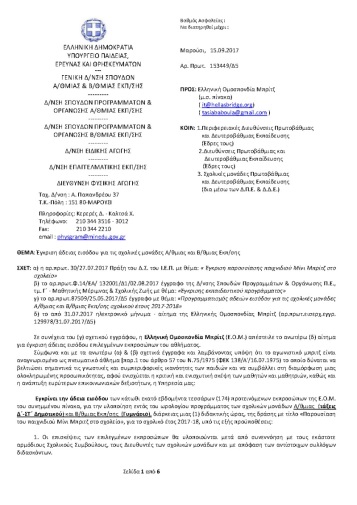 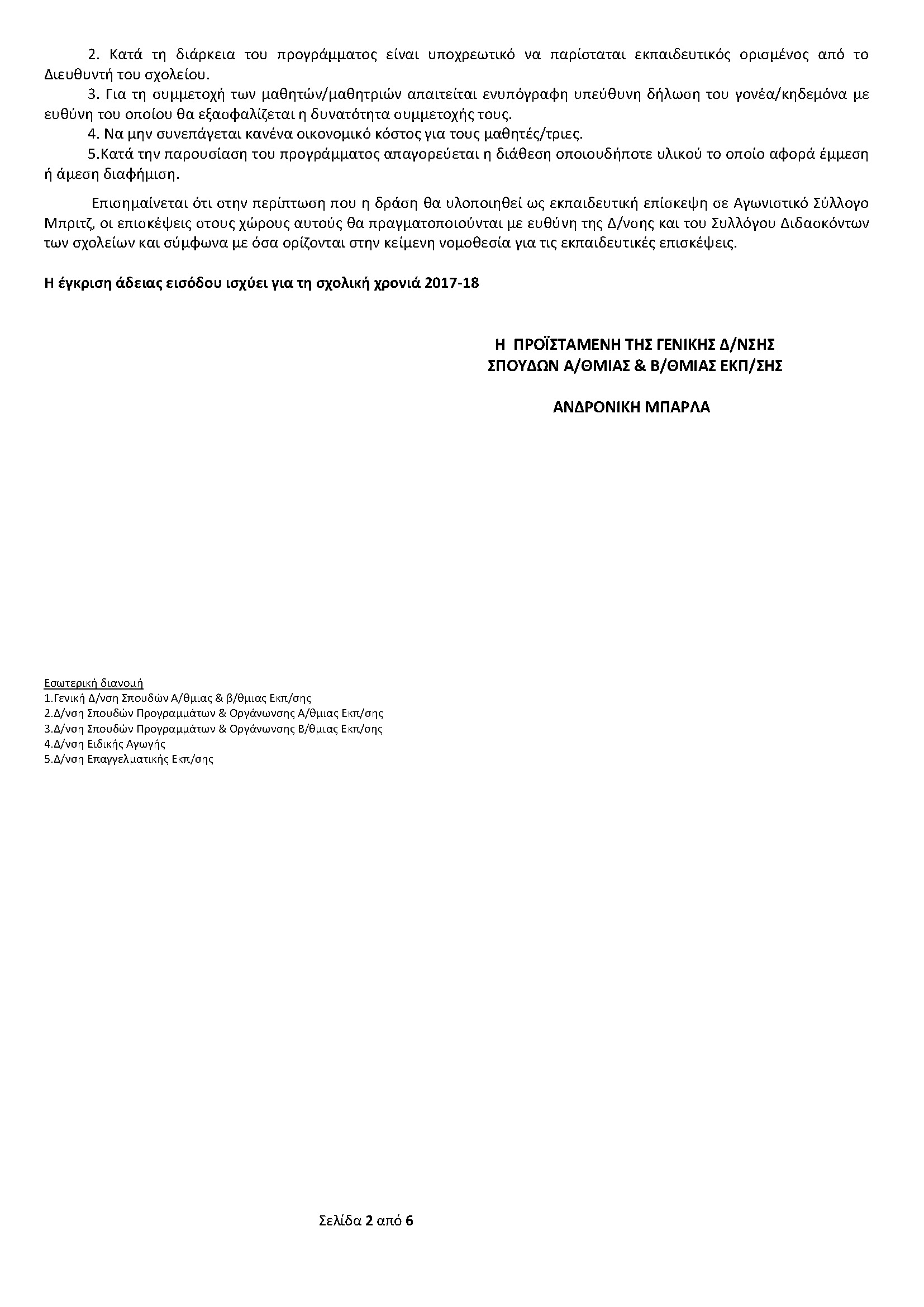 2018 - BELFAST
10
European Bridge League
9th EBL NBO Officers’ Seminar
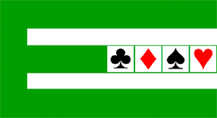 Municipality of Athens Web Page
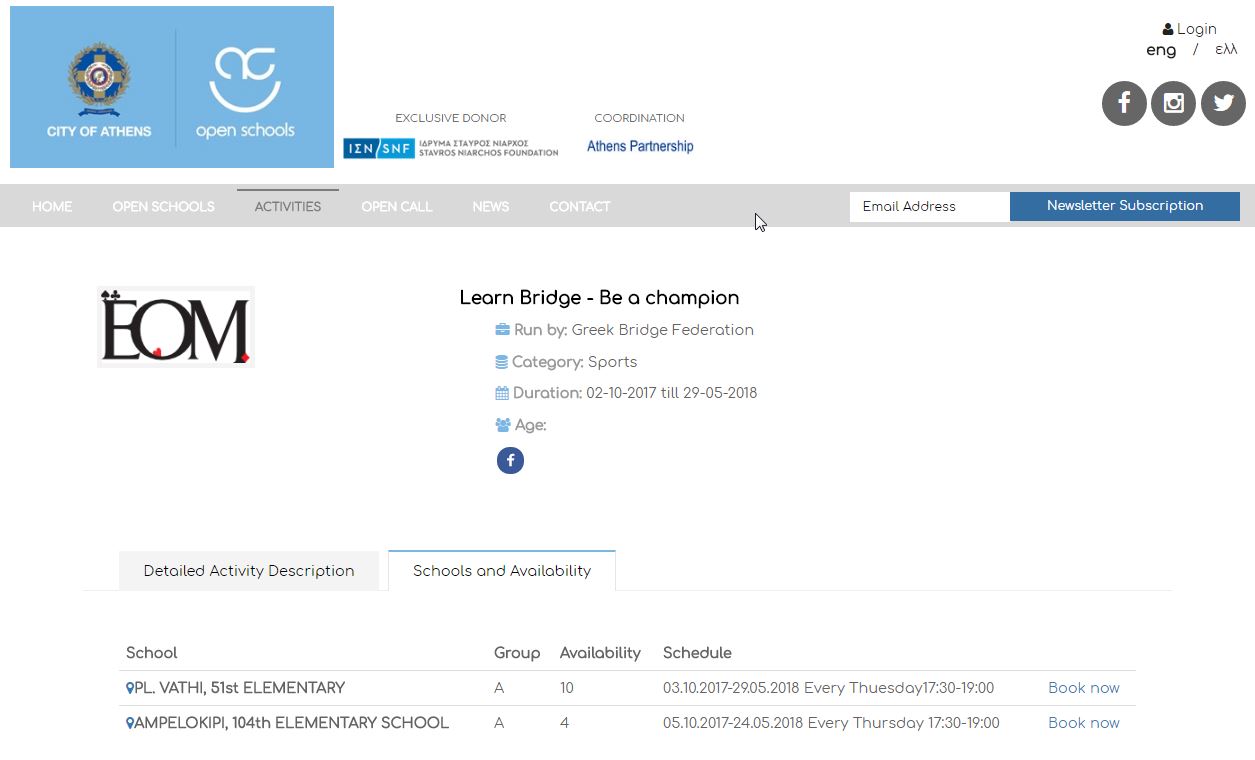 2018 - BELFAST
11
European Bridge League
9th EBL NBO Officers’ Seminar
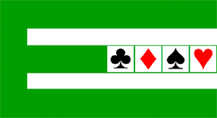 Kids Program (2014)2015-2019
Necessity for Teachers
Examinations 2015, 2016
Forty subjects containing mini bridge issues as well
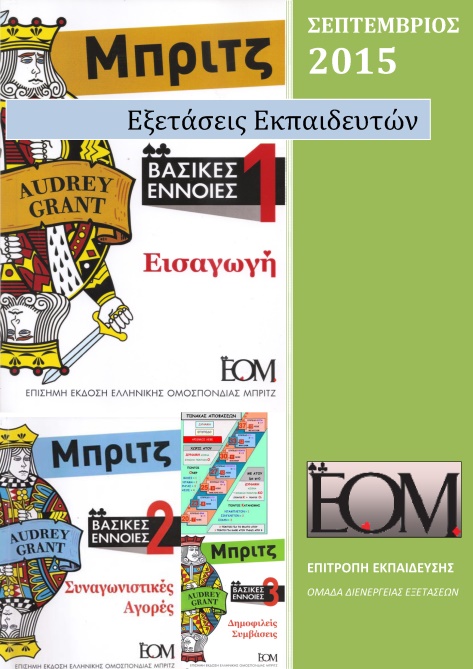 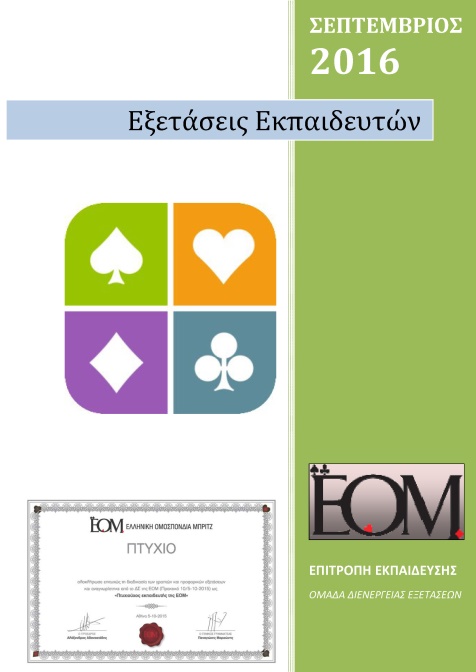 2018 - BELFAST
12
European Bridge League
9th EBL NBO Officers’ Seminar
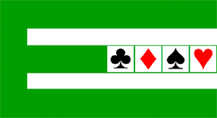 Kids Program (2014)2015-2019
Profile of a kids Instructor
Pleasant - funny
Young (U35) – preferably female
School teacher or professor if possible
Bridge Instructor
2018 - BELFAST
13
European Bridge League
9th EBL NBO Officers’ Seminar
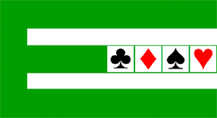 Kids Program (2014)2015-2019
…at a local club in a provincial town
Kalamata (Peloponnese) case
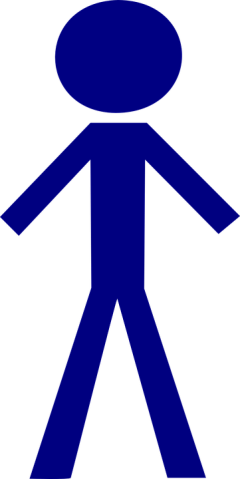 16
2013: 2 (2)
2014 : 3 (3)
2015 : 13 (9)
2016 : 15 (12)
2017 : 21 (+ 30 in school project)
2018/01/20 : 16 pairs play in a kids session
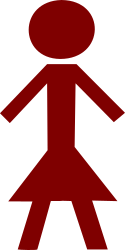 5
2018 - BELFAST
14
European Bridge League
9th EBL NBO Officers’ Seminar
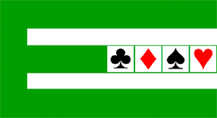 Kids Program (2014)2015-2019
Serres (Macedonia)
2016: 1 (1)
2017: 12
following lessons in
the local club
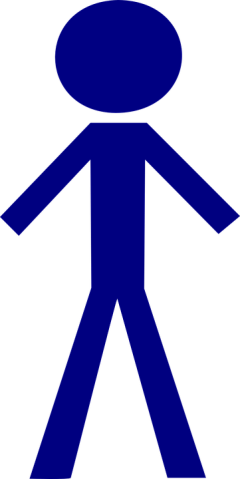 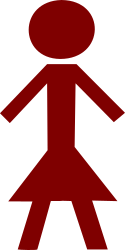 6
6
2018 Larissa (Thessalia) 30 in club + 20 in school
Future objectives: Agrinio, Kavala, Thessaloniki, Patra
2018 - BELFAST
15
European Bridge League
9th EBL NBO Officers’ Seminar
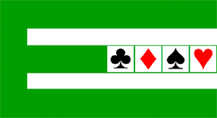 Social Activities
September 2017. Be active – Cyprus
October 2017. HBF participated to the Scholar Sports Day (presentation to 160 students of a high school)    
2018. Kids, bridge athletes, are invited, by Education Ministry, to present the game to disabled children
2018 - BELFAST
16
European Bridge League
9th EBL NBO Officers’ Seminar
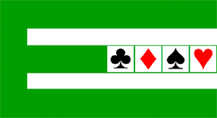 Kids Program (2014)2015-2019
Action Plan 1st Year (9/15-6/16)
*Programming of the year 2015-2016 was completed without any deviations from the above plan
2018 - BELFAST
17
European Bridge League
9th EBL NBO Officers’ Seminar
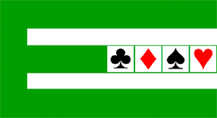 Kids Program (2014)2015-2019
Action Plan 2nd Year (9/16-6/17)
EBL’s Financial Support :  2.000€
[1] Early January 2017 more than 18 primary schools in the Municipality of Athens responded positively to our invitation for Bridge lessons.
2018 - BELFAST
18
European Bridge League
9th EBL NBO Officers’ Seminar
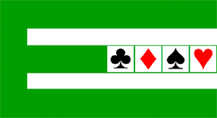 Kids Program (2014)2015-2019
Action Plan 3rd Year (9/17-6/18)
2018 - BELFAST
19
European Bridge League
9th EBL NBO Officers’ Seminar
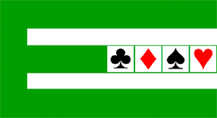 Kids Program (2014)2015-2019
Action Plan 4th Year (9/18-6/19)
2018 - BELFAST
20
European Bridge League
9th EBL NBO Officers’ Seminar
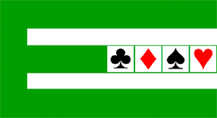 Attracting kids to bridge
Presentation of Bridge
Game not a lesson
Parties and Events
Motives (trophies, bonuses for Universities)
2018 - BELFAST
21
European Bridge League
9th EBL NBO Officers’ Seminar
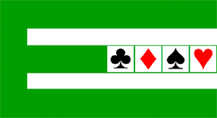 i. Presentation
Larisa
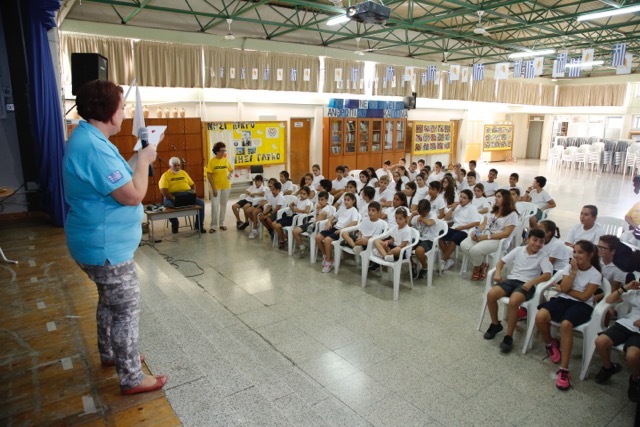 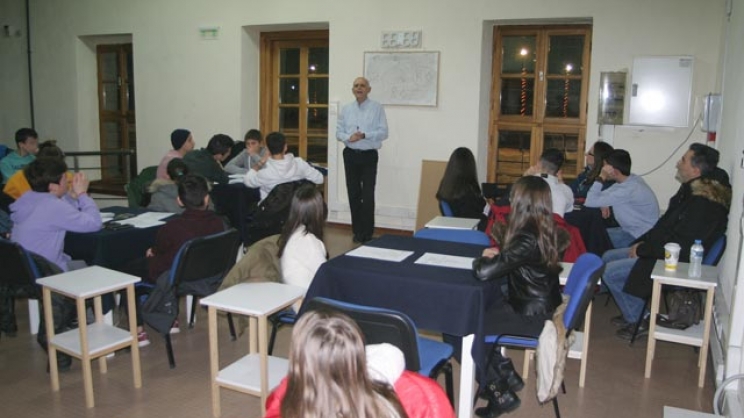 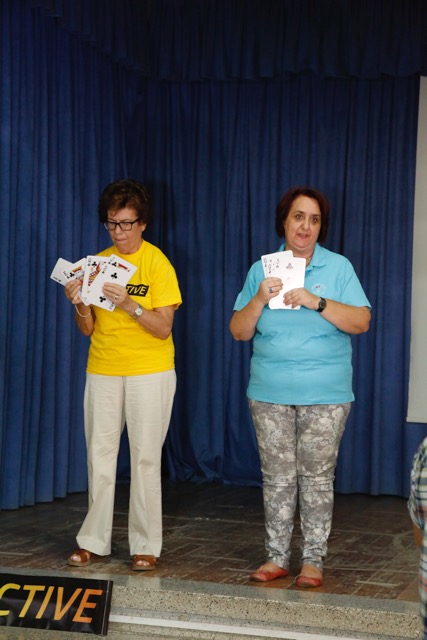 Nicosia (Cyprus)
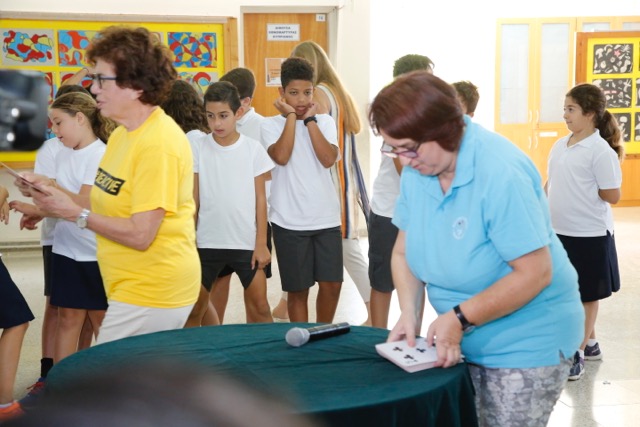 Kalamata
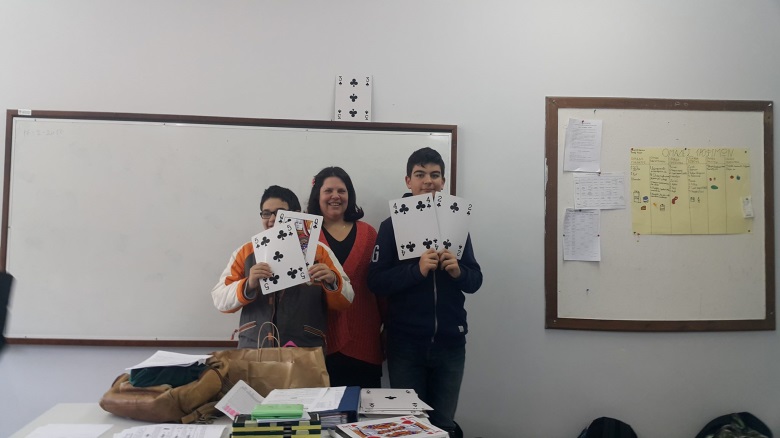 2018 - BELFAST
22
European Bridge League
9th EBL NBO Officers’ Seminar
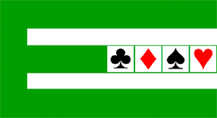 ii. Game
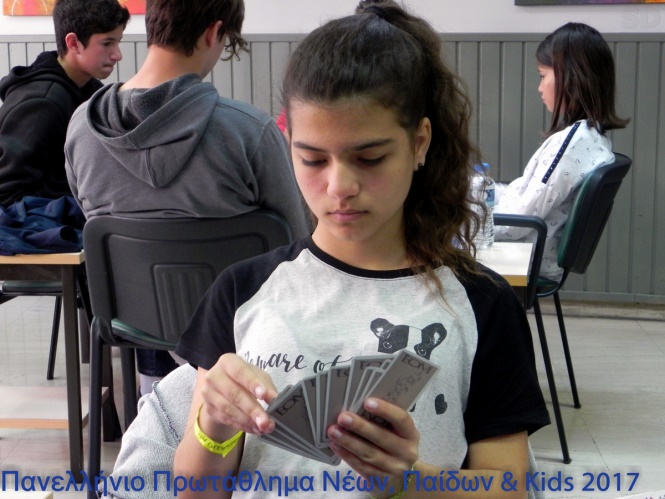 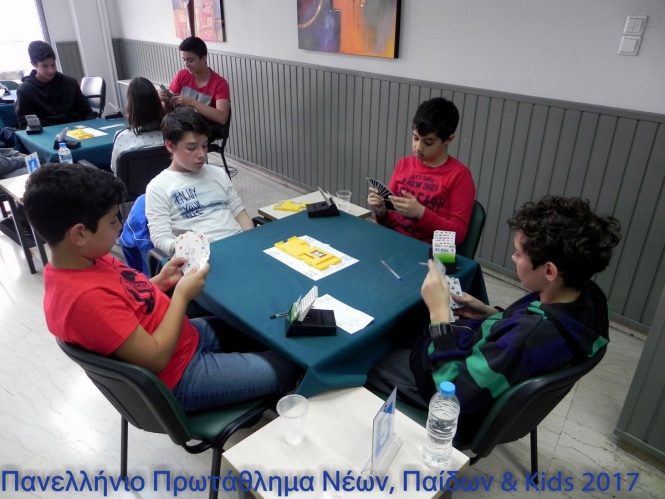 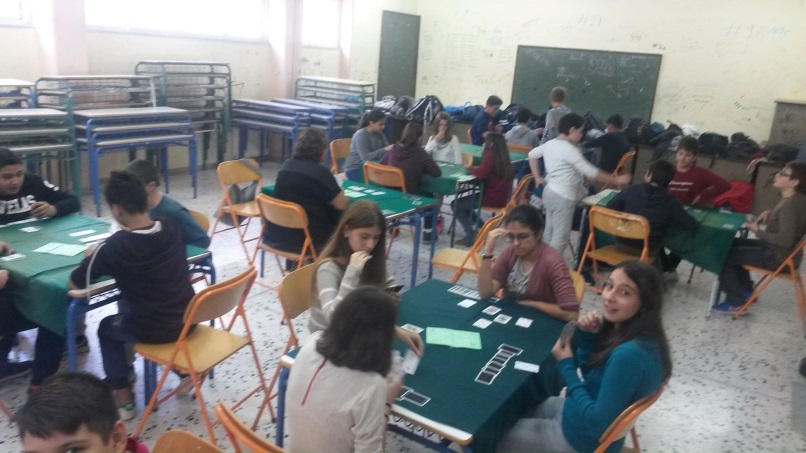 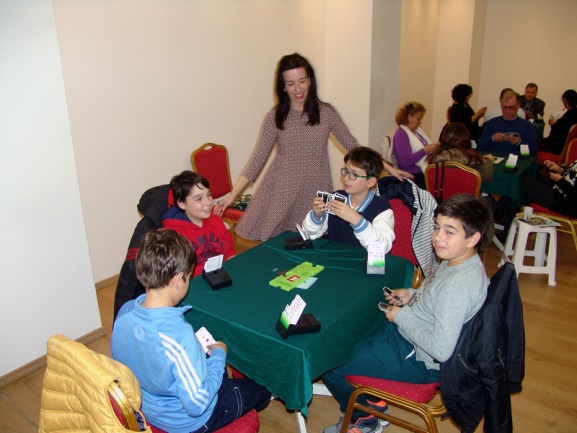 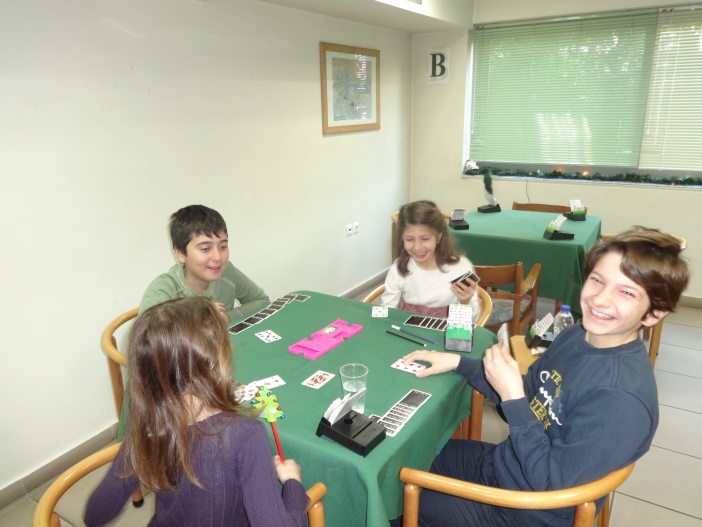 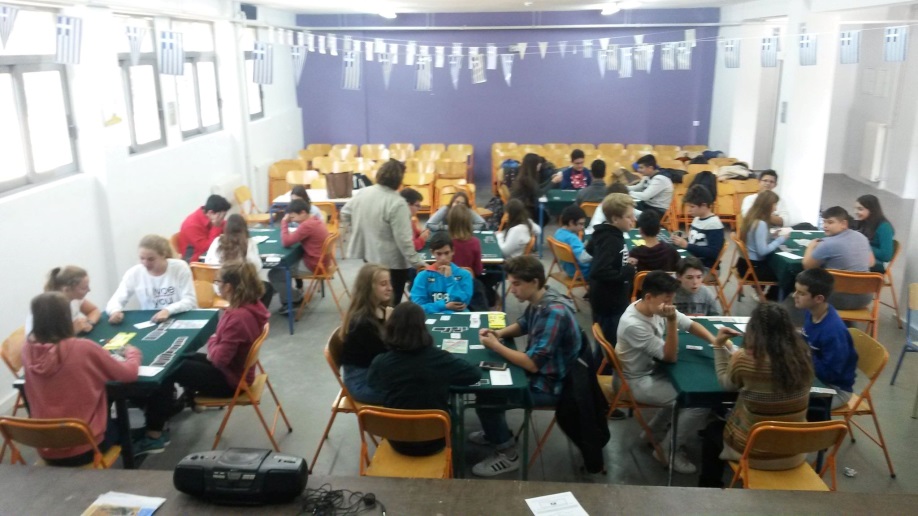 2018 - BELFAST
23
European Bridge League
9th EBL NBO Officers’ Seminar
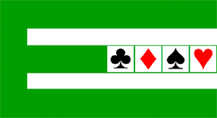 iii. Parties & Events
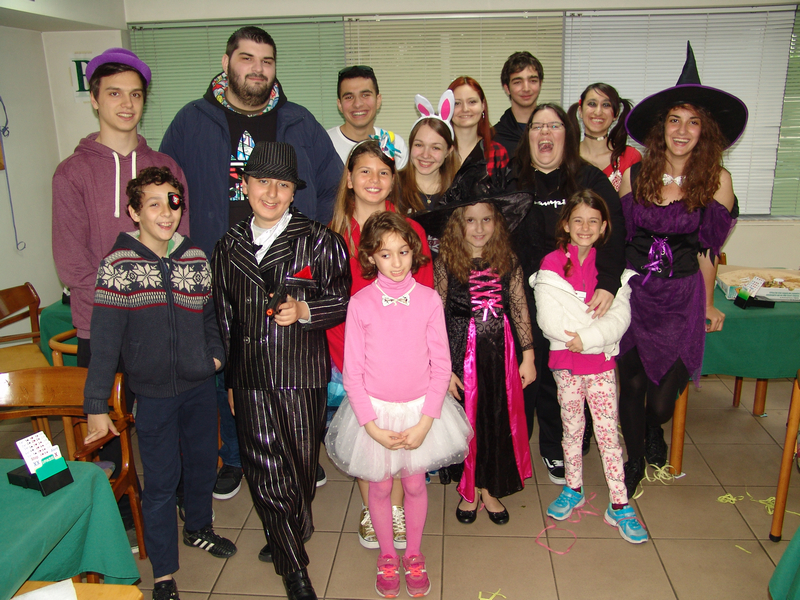 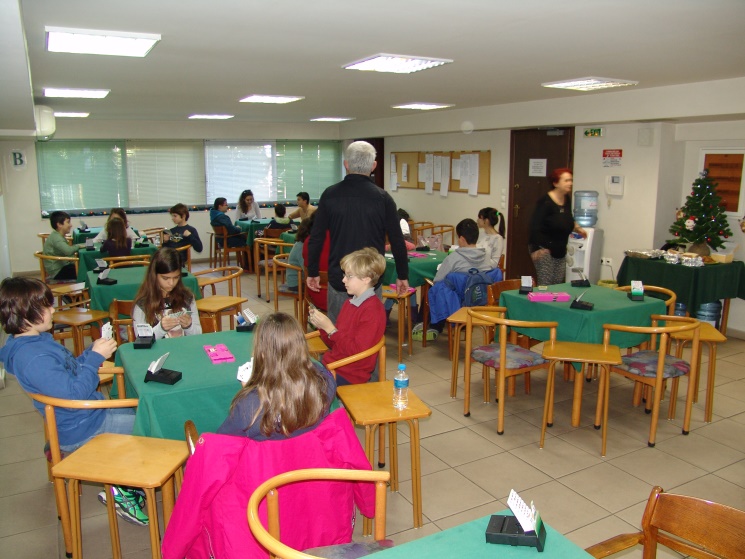 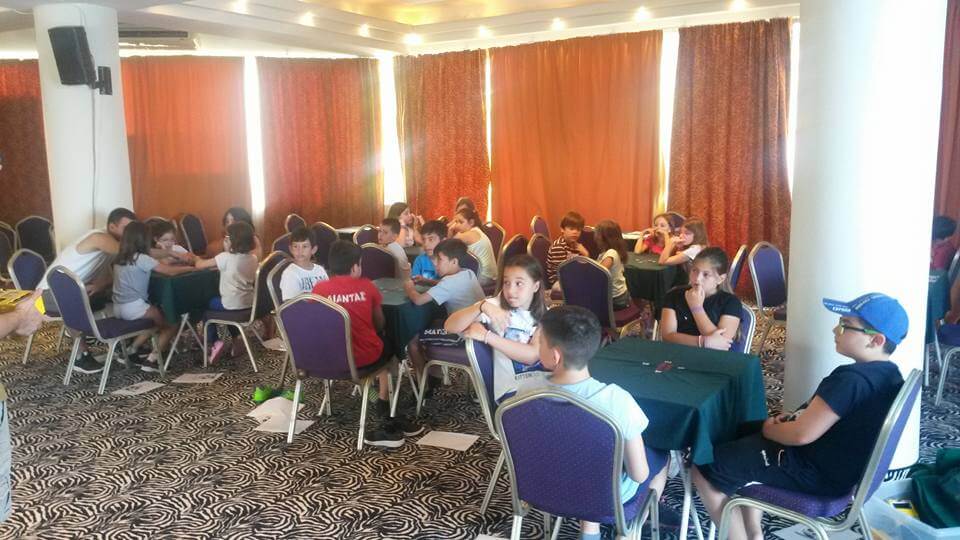 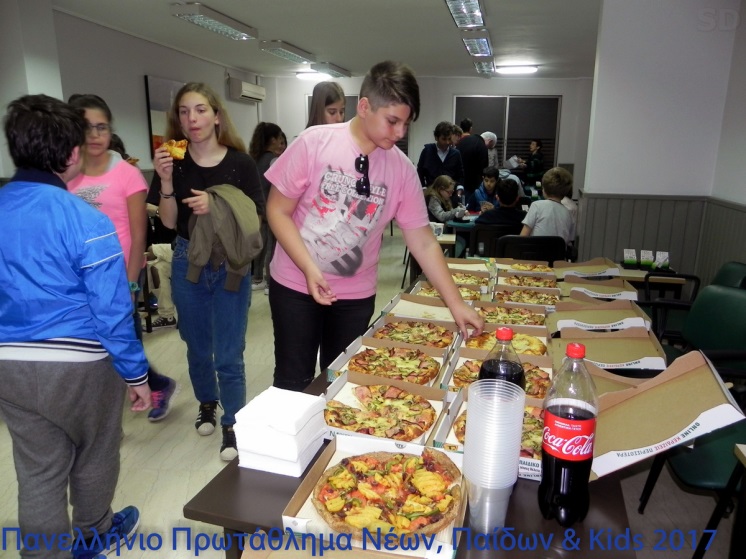 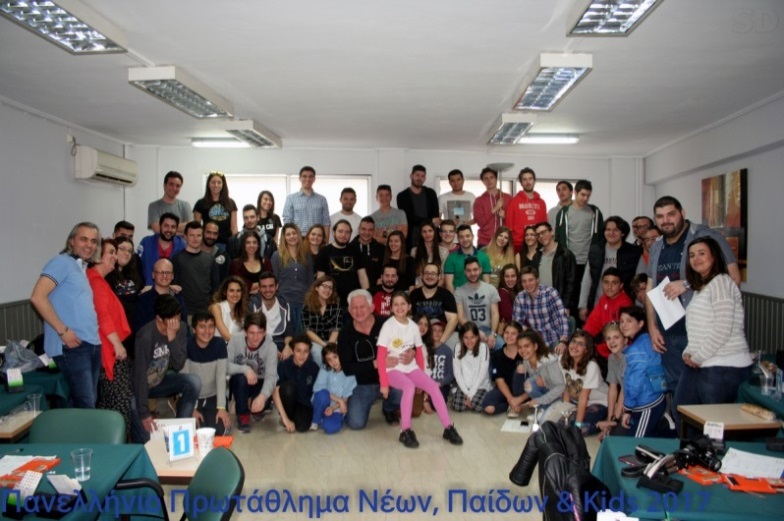 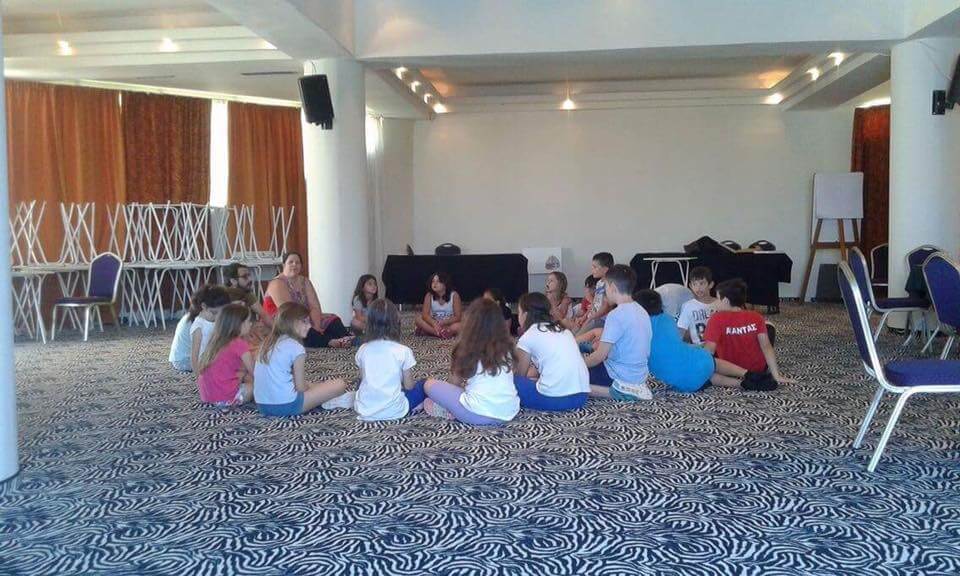 2018 - BELFAST
24
European Bridge League
9th EBL NBO Officers’ Seminar
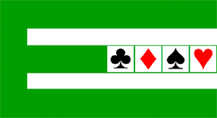 iv. Motives
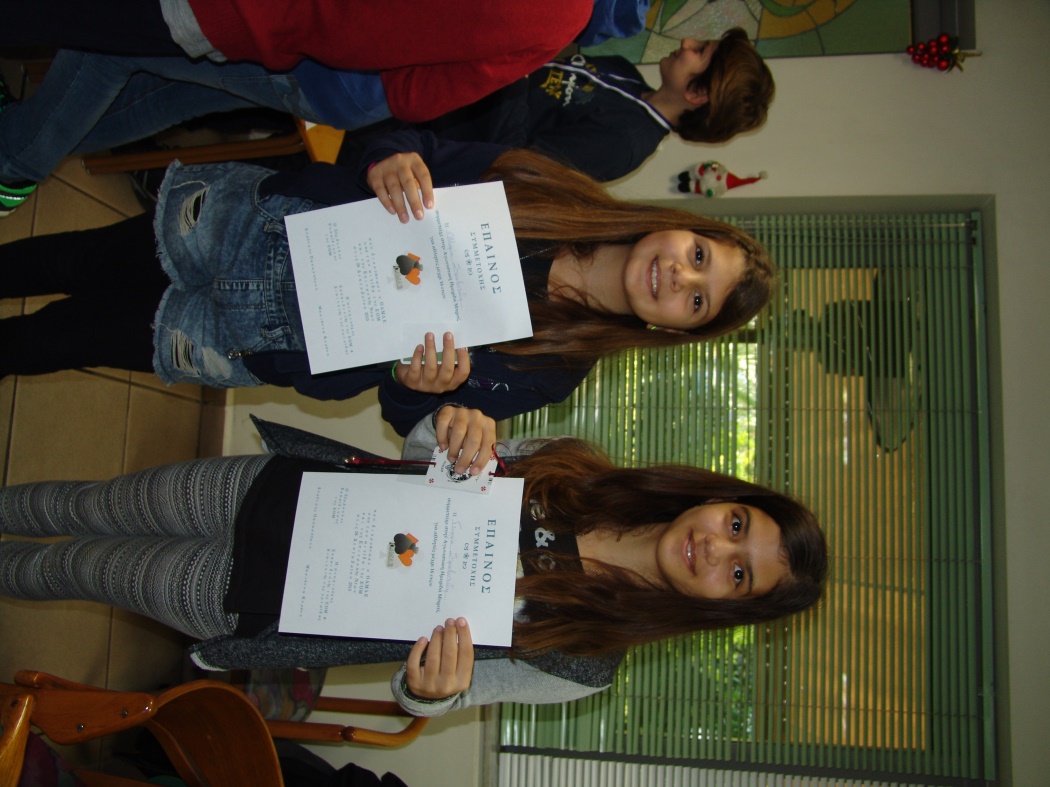 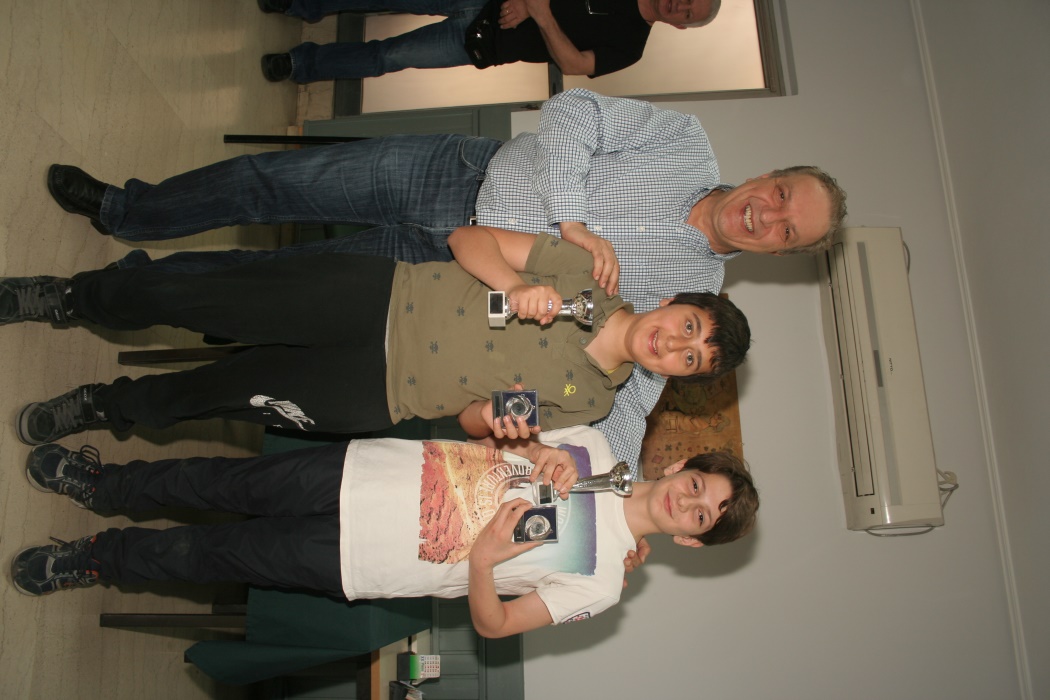 2018 - BELFAST
25
European Bridge League
9th EBL NBO Officers’ Seminar
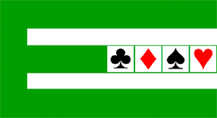 Problems & Dangers
Adults who refuse to play against children
Feeling uncomfortable
Afraid to lose
Addiction
Isolation
Abandoning studies
2018 - BELFAST
26
European Bridge League
9th EBL NBO Officers’ Seminar
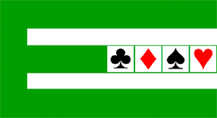 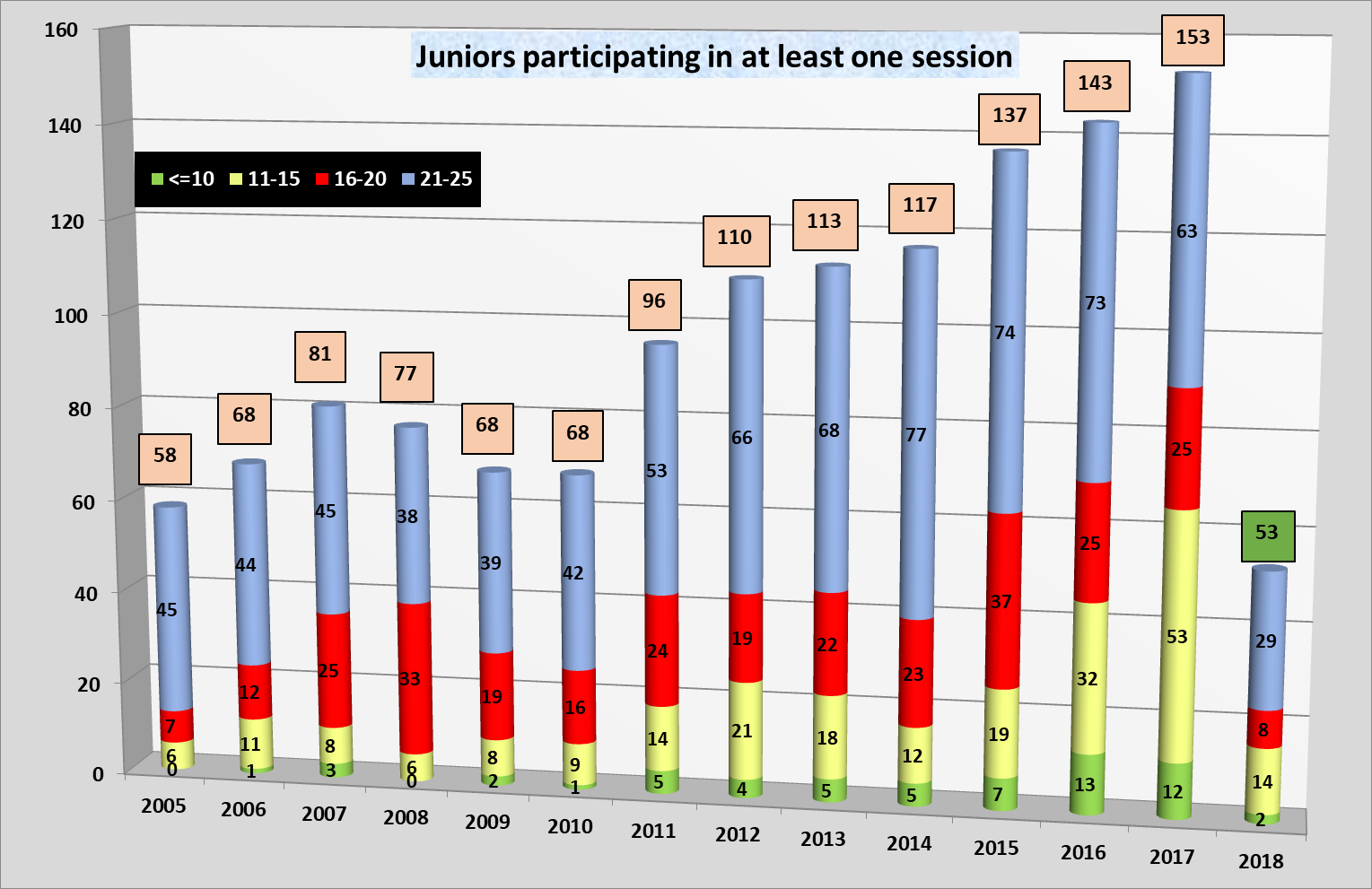 2018 - BELFAST
27
European Bridge League
9th EBL NBO Officers’ Seminar
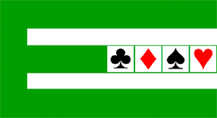 2017 junior athlete identities
0-10:      6    ,  7
11-15: 29    , 28 
16-20: 23    , 14 
21-25: 39    , 15
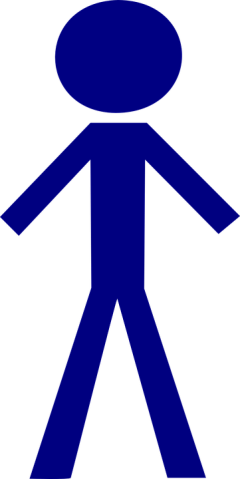 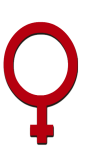 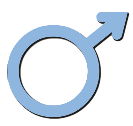 97
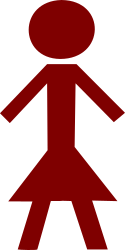 64
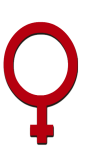 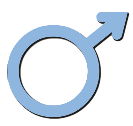 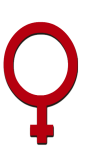 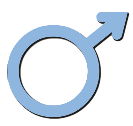 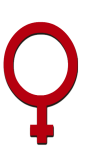 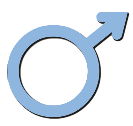 2018 - BELFAST
28
European Bridge League
9th EBL NBO Officers’ Seminar
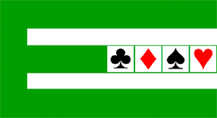 Recent Championships
2016: 1st National Kids Championship
2017: 2nd National Kids Championship
2017: 1st Mini Bridge Championship
2018: School Championship in 3 cities
7
64
2018 - BELFAST
29
European Bridge League
9th EBL NBO Officers’ Seminar
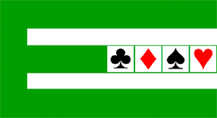 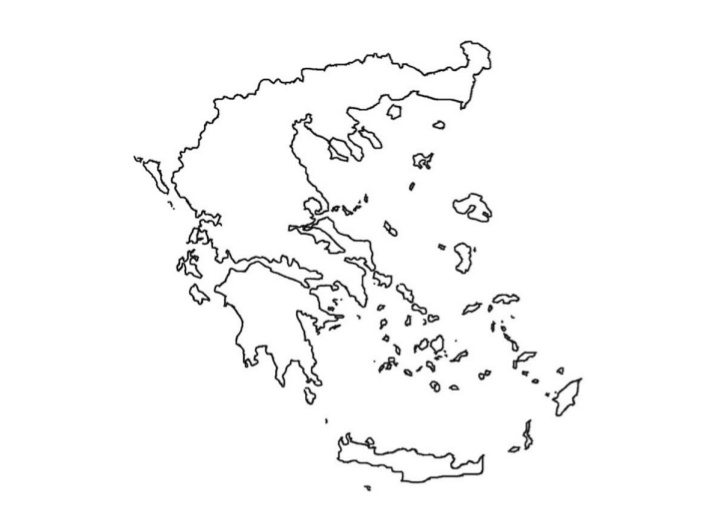 Serres
Kavala
Thessaloniki
Larissa
Agrinio
Athens
Patra
Kalamata
2018 - BELFAST
30
European Bridge League
9th EBL NBO Officers’ Seminar
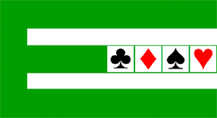 Dedicated to the memory of my teammates in Greek Junior Team 1986-1988
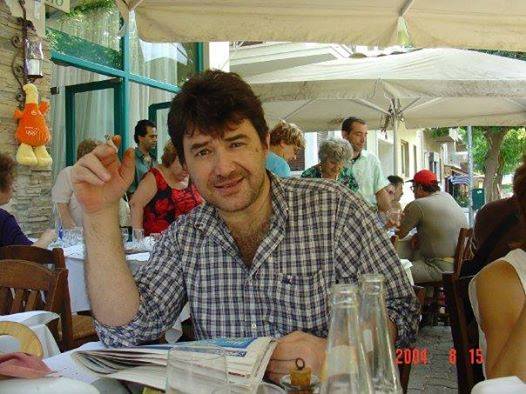 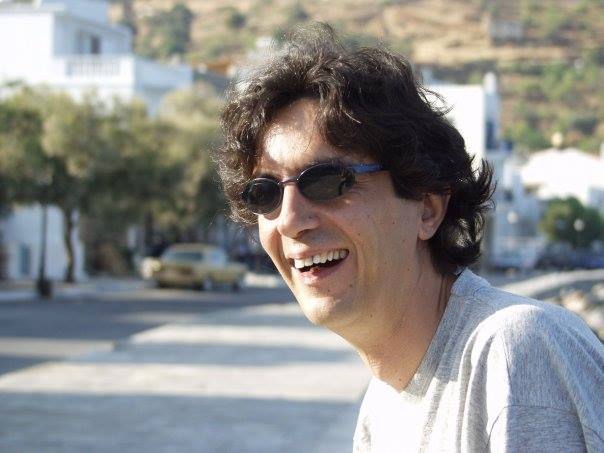 Thanos Kapayiannidis
Spyros Liarakos
Thank you for your attention
2018 - BELFAST
31
European Bridge League